Podaj łapę! Pomóż nam!
Wielka zbiórkadlaŻmigrodzkiego Klubu Przyjaciół Zwierząt
- Karmę, by brzuszek był pełny
-Ciepłe koce, by nie było zimno
-Nowe lub używane smycze i zabawki
Pomagasz nam przynosząc:
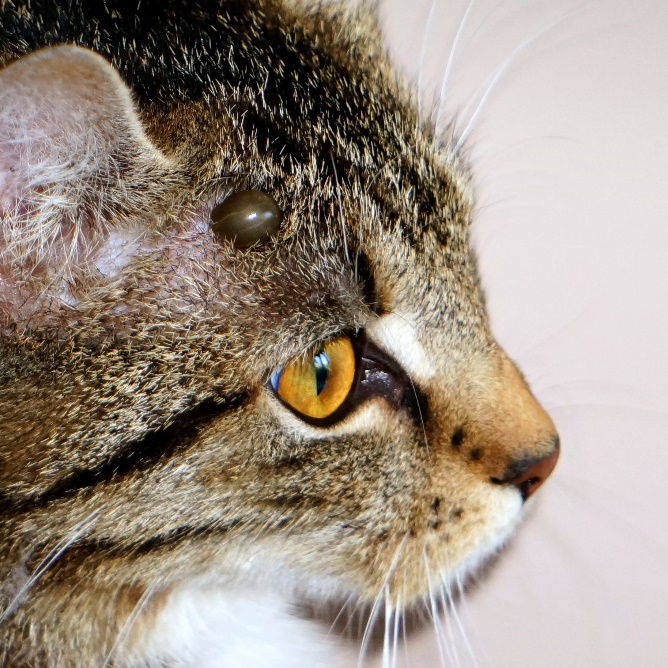 Miejsce zbiórki:
 Przedszkole ul. Czereśniowa 9 
Termin: 01.10 – 18.10
Organizator zbiórki: grupa Sarenki 
czyli MISIOWY WOLONTARIAT
Koordynator: Agnieszka Wolańska
Dziękujemy!
POMAGAJ!!!